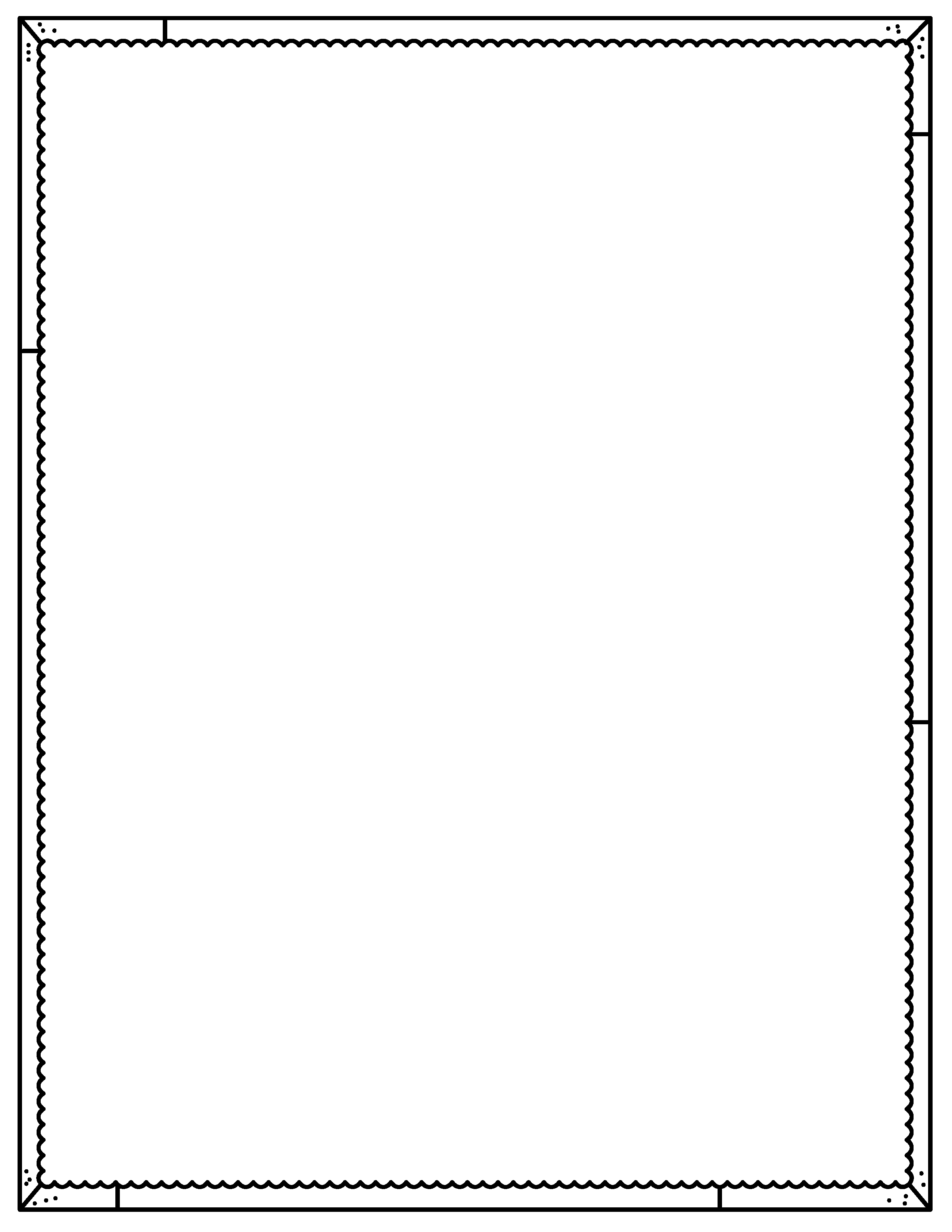 Daniel Pratt Elementary School
5th Grade Math Syllabus
Course Description: 
	Students will learn math using the fifth-grade Common Core State Standards to guide the scope and sequence of the curriculum. Our math class combines basic math skills as well as critical-thinking skills, cross-curricular activities, and technology to prepare students for sixth grade. 

The Critical Areas of Fifth Grade Math: 
Operations and Algebraic Thinking
Write and interpret numerical data
Analyze patterns and relationships
Number and Operations Base Ten
Understand the Place Value System
Perform operations with multi-digit whole numbers.
Perform operations with decimals to hundredths. 
Number and Operations with Fractions
Use equivalent fractions as a strategy to add and subtract fractions. 
Apply and extend previous understanding of multiplication and division to multiply and divide fractions. 
Measurement and Data
Convert like measurement units within a given measurement system.
Represent and interpret data. 
Geometry
Graphs points on the coordinate plane to solve real world and mathematical problems. 
Classify two-dimensional figures into categories based on their properties. 

Topics to be Covered 
Understanding Place Value
Use Models and Strategies to Add and Subtract Decimals
Fluently Multiply Multi-Digit Whole Numbers
Use Models and Strategies to Multiply Decimals
Use Models and Strategies to Divide Whole Numbers
Use Models and Strategies to Divide Decimals
Use Equivalent Fractions to Add and Subtract Decimals
Applying Understanding of Multiplication to Multiply Fractions
Applying Understanding of Division to Divide Fractions 
Represent and Interpret Data
Understanding Volume Concepts
Convert Measurements
Write and Interpret Numerical Expressions
Graph Points on a Coordinate Plane
Algebra: Analyze Patterns and Relationships 
Geometric Measurement: Classifying Two- Dimensional Figures
**We will also cover Mean, Median, Mode, and Range**
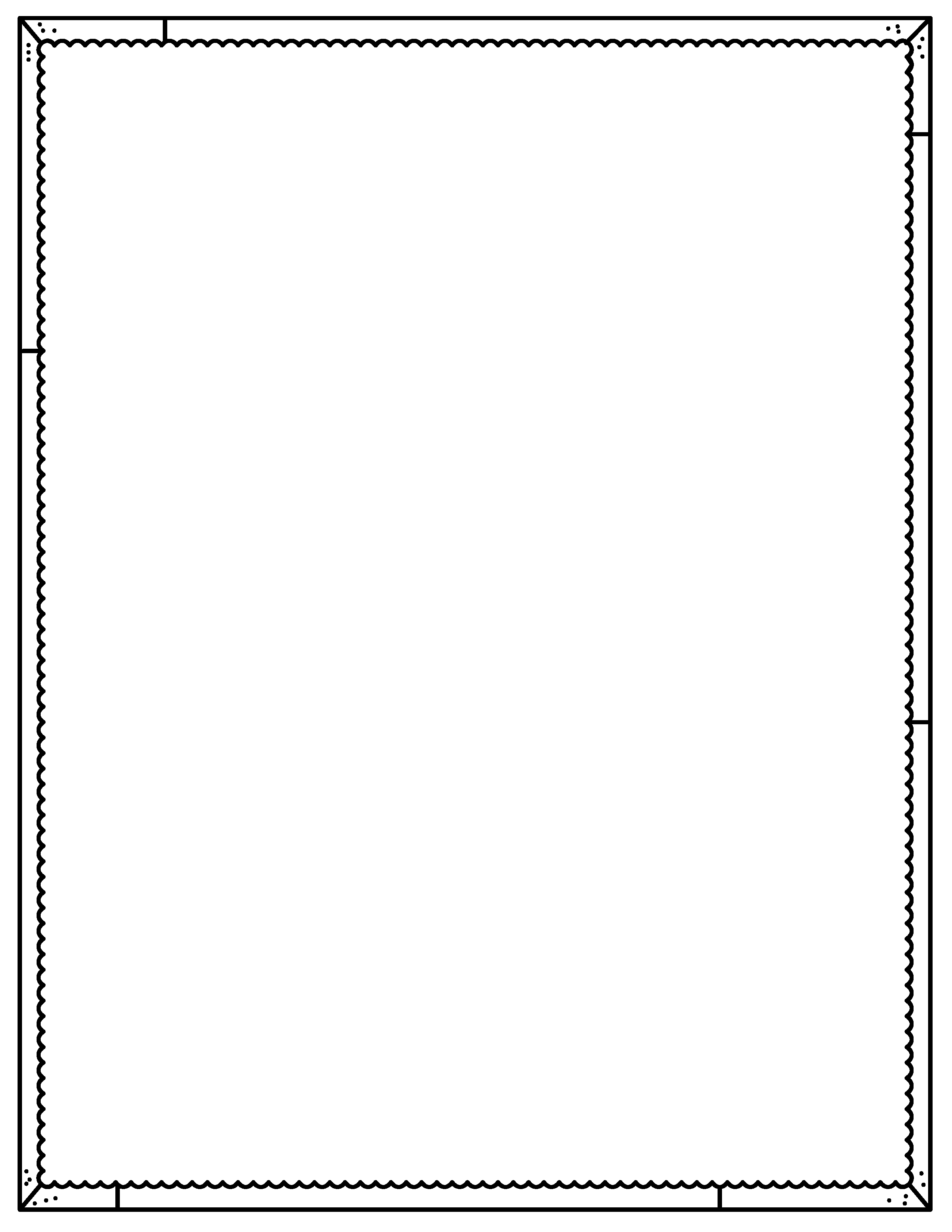 Daniel Pratt Elementary School
5th Grade Math Syllabus
Homework: 
Students will have homework.. Homework assignments will reflect topics discussed in class. Please encourage your child to work at home. Homework should be neat and legible. 

Grading Policy/ Grade cutoffs
Grades at the end of 9-week period are based on the following: test scores, quizzes, classwork, pop quizzes, projects, and homework 


Tests/ Projects- 50 %
Classwork- 45 %
Homework- 5 %


Materials Needed for Class: 
Math Journal (Graphing)
Math book
Two #2 pencils /erasers
Scissors/glue

Classroom Expectations: 

Students must comply with all R.IS.E behavior expectations and rules set forth in the Student Handbook. Please read through the handbook carefully and thoroughly. For your convenience, it is posted on our school’s website. 
Every student should come to class prepared with his/her materials every day. Unprepared students will receive a notation on my behavior chart. 
If a student is absent, he/she should get in touch with a classmate, check my website, or email me before the end of the school day to find out about the assignment. 
If a student misses a test or a quiz, it is the student’s responsibility to schedule a make-up day with the teacher within a week. 
Students are expected to show respect for oneself, classmates, teachers and administration, and property and space. 


Feel free to email me at alanna.Bradley@acboe.net if you have any questions or concerns.
100%-90% - A to A-89%-80% - B+ to B-79%-70% - C+ to C-69%-60% - D+ to D-Below 60% - F
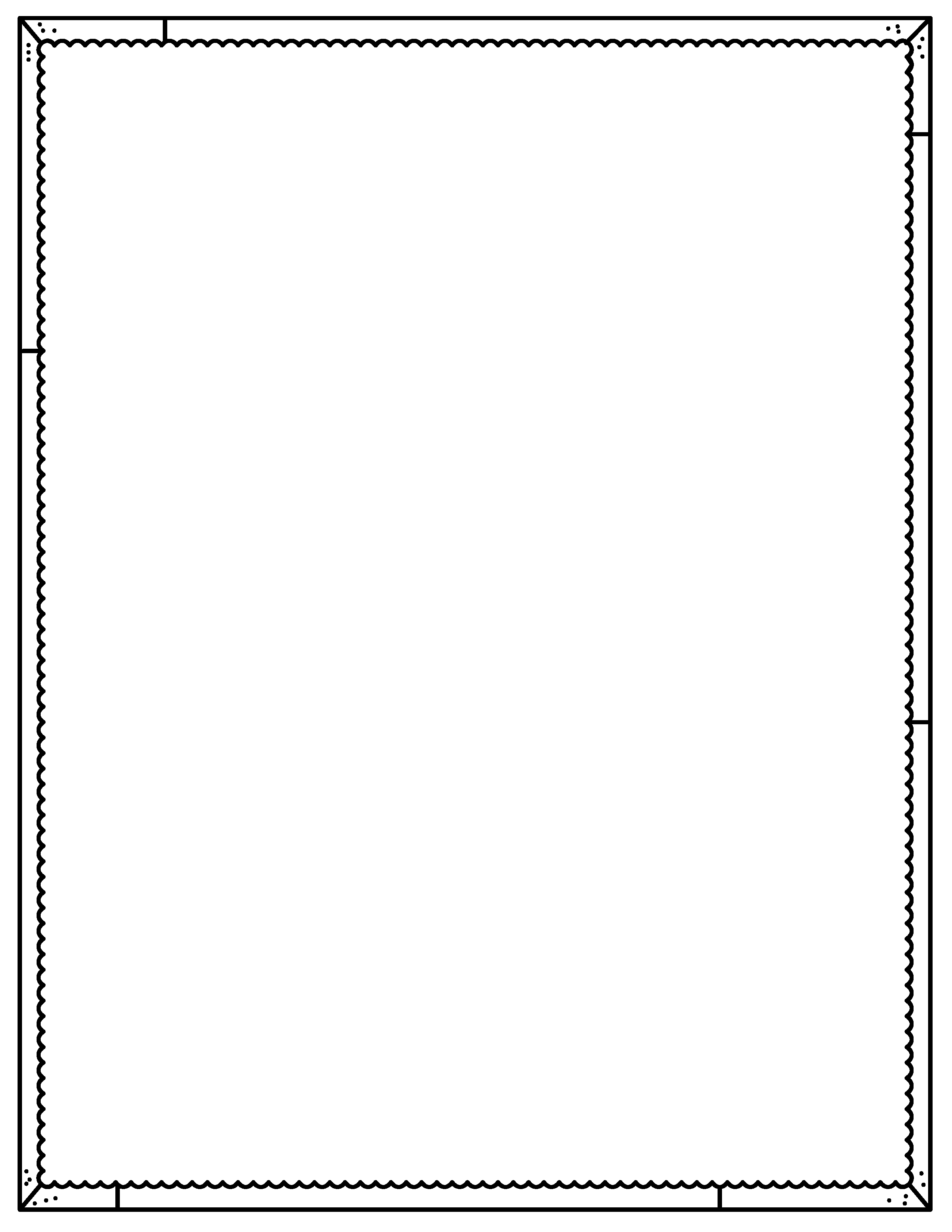 Daniel Pratt Elementary School
5th Grade Science Syllabus
Course Description: 
	Students will learn math using the fifth-grade Common Core State Standards to guide the scope and sequence of the curriculum. Our science class uses the Interactive Science Write-in Student Edition to nurture the inquisitive side of students and helps students develop scientific literacy, so they better understand the world we live in.  The Interactive Science Write-in Student Edition is organized into three distinct pathways- reading, inquiry, and digital, which makes learning and teaching science personal, relevant and engaging for both students and teachers.

Scope and Sequence of Fifth Grade Science: 
Physical Science
Chapter 1: Properties of Matter
Chapter 2: Forces and Motion
Life Science
Chapter 3: Growth and Survival
Chapter 4: Ecosystems
Earth Science
Chapter 5: The Water Cycle and Weather
Chapter 6: Earth and Space
Science, Engineering, and Technology
Part 1: The Nature of Science
Part II: Design and Function
. 
Interactive Science uses a backwards thinking instructional model in order to enhance student achievement. In this backwards model, teachers first identify the desired results and then work backwards to develop instruction. Students deepen their scientific concepts through the Big Question and Essential Question format. 

Big Questions/Essential Questions for 5th Grade Science
What is science? 
How does technology affect our lives? 
What are the properties of matter? 
What affects the motion of objects?
How do plants and animals grow and change?
How do living things interact with their environment? 
How does water move through the environment? 
How do objects move in space?
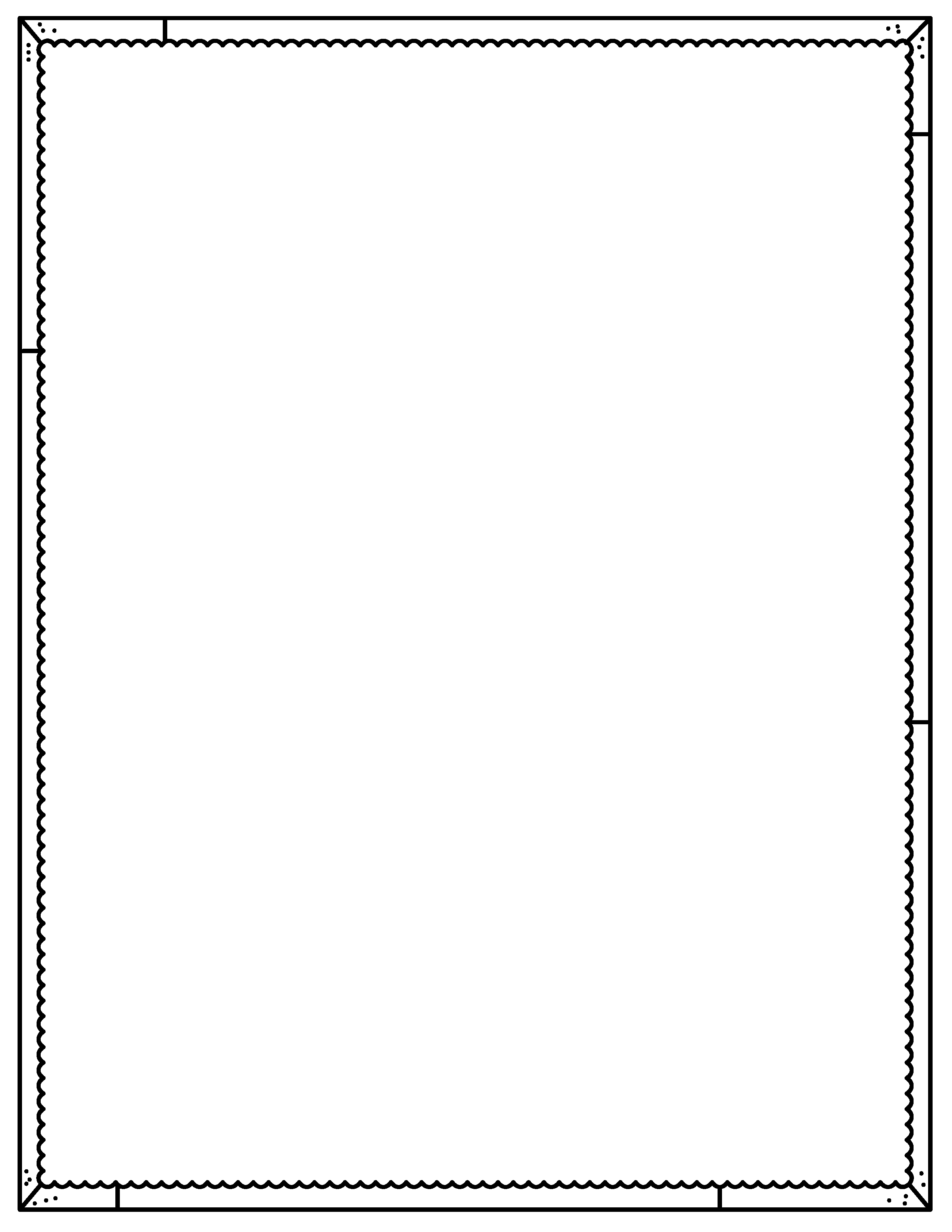 Daniel Pratt Elementary School
5th Grade Science Syllabus
Homework: 
Students will have homework online and in their textbook. Quizzes will be assigned online and accessed using students’ personal log in information. Homework assignments will reflect topics discussed in class. Please encourage your child to work at home. Homework should be neat and legible. 

Grading Policy/ Grade cutoffs
Grades at the end of 9-week period are based on the following: test scores, quizzes, classwork, pop quizzes, projects, and homework 


Tests/ Projects- 50 %
Classwork- 45 %
Homework- 5 %

Materials Needed for Class: 
Science Book
Two #2 pencils /erasers
Binder

Classroom Expectations: 

Students must comply with all R.IS.E behavior expectations and rules set forth in the Student Handbook. Please read through the handbook carefully and thoroughly. For your convenience, it is posted on our school’s website. 
Every student should come to class prepared with his/her materials every day. Unprepared students will receive a notation on my behavior chart. 
If a student is absent, he/she should get in touch with a classmate, check my website, or email me before the end of the school day to find out about the assignment. 
If a student misses a test or a quiz, it is the student’s responsibility to schedule a make-up day with the teacher within a week. 
Students are expected to show respect for oneself, classmates, teachers and administration, and property and space. 


Feel free to email me at alanna.Bradley@acboe.net if you have any questions or concerns.
100%-90% - A to A-89%-80% - B+ to B-79%-70% - C+ to C-69%-60% - D+ to D-Below 60% - F
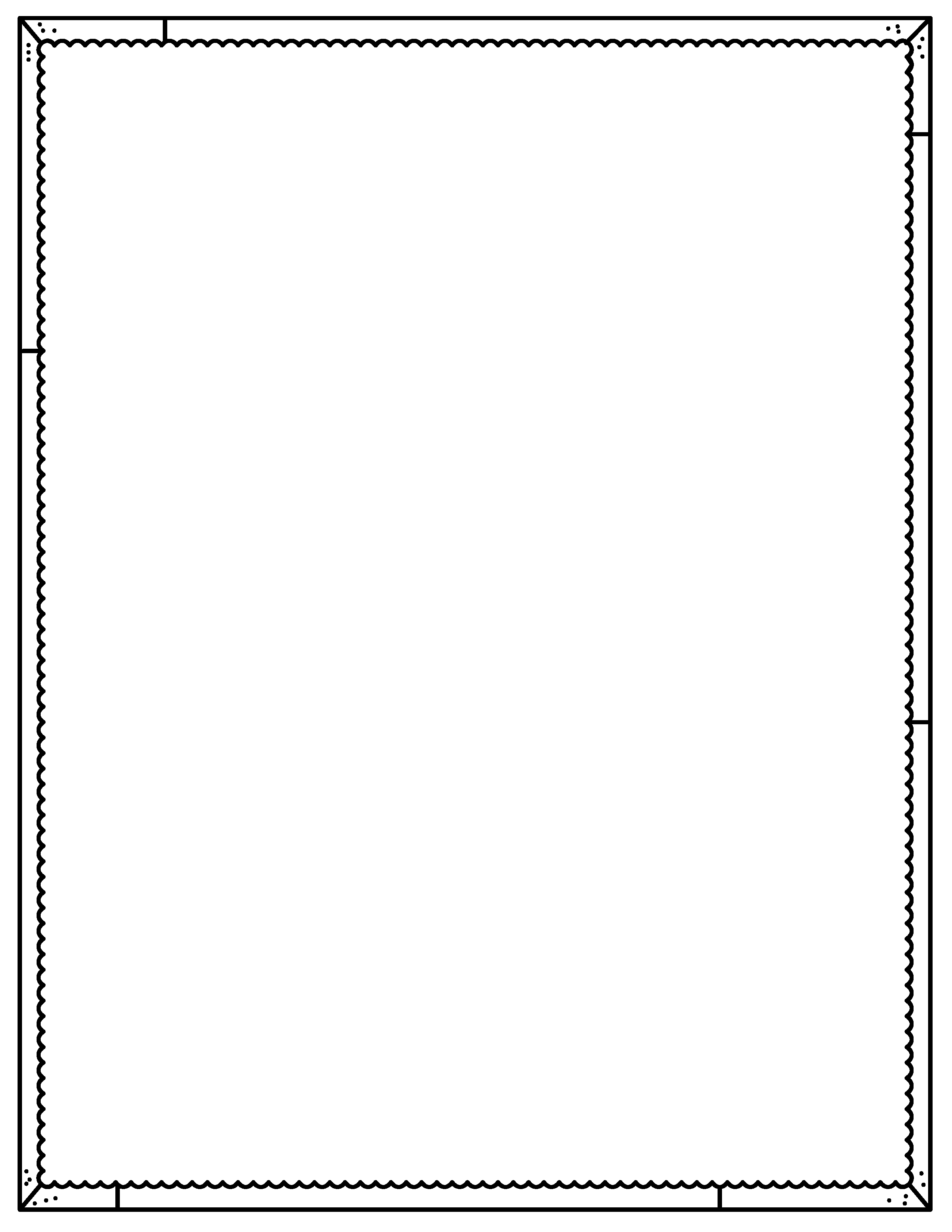 Daniel Pratt Elementary School
5th Grade History Syllabus
Course Description: 
	Students will learn History using the fifth-grade Common Core State Standards to guide the scope and sequence of the curriculum. 

Scope and Sequence of Fifth Grade Science: 
Unit 1: Our Land and the First People
Chapter 1: America’s Land
Chapter 2: The First Americans
Unit 2: Exploration and Settlement
Chapter 3: Age of Exploration
Chapter 4: European Settlements
Unit 3: The English Colonies
Chapter 5: New England Colonies
Chapter 6: Middle and Southern Colonies
  Unit 4: The American Revolution
Chapter 7: Causes of the Revolution
Chapter 8: The War for Independence
Chapter 9: Creating a Nation
  Unit 5: The New Nation
Chapter 10: The Early Republic
Chapter 11: A Growing Country
  Unit 6: The Civil War
Chapter 12: Causes of the Civil War
Chapter 13: Civil War and Reconstruction


Homework: 
Students will have homework in the form of study guides. Quizzes will be assigned online and accessed using students’ personal log in information. Homework assignments will reflect topics discussed in class. Please encourage your child to work at home. Homework should be neat and legible.
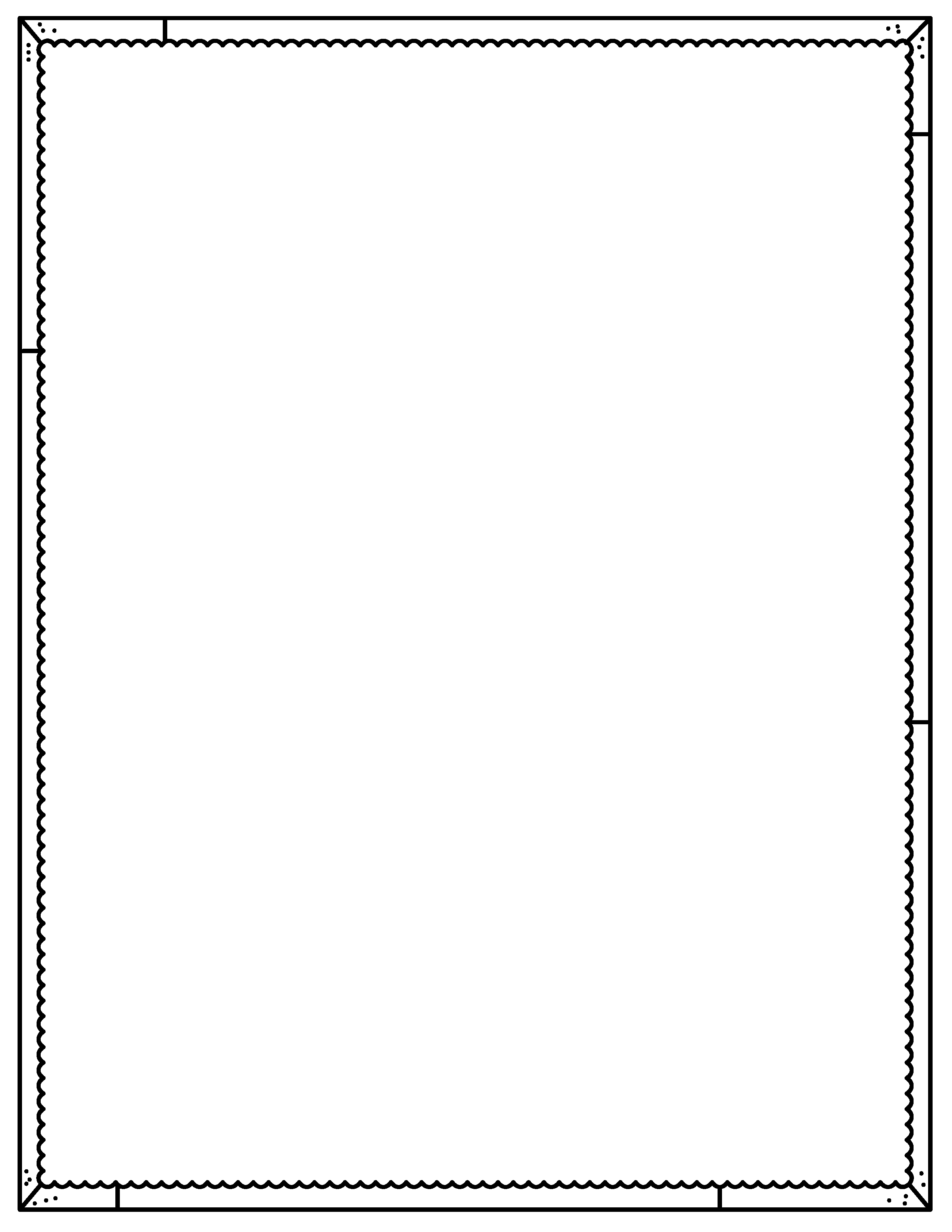 Daniel Pratt Elementary School
5th Grade History and Science Syllabus
Grading Policy/ Grade cutoffs for History and Science
Grades at the end of 9-week period are based on the following: test scores, quizzes, classwork, pop quizzes, projects, and homework 


Tests/ Projects- 50 %
Classwork- 45 %
Homework- 5 %



Materials Needed for Science Class: 
Science Book
Two #2 pencils, highlighters
Binder

Materials Needed for History Class: 
History Book/Weekly Newspaper
Two #2 pencils, Highlighters
Binder


Classroom Expectations: 

Students must comply with all R.IS.E behavior expectations and rules set forth in the Student Handbook. Please read through the handbook carefully and thoroughly. For your convenience, it is posted on our school’s website. 
Every student should come to class prepared with his/her materials every day. Unprepared students will receive a notation on my behavior chart. 
If a student is absent, he/she should get in touch with a classmate, check my website, or email me before the end of the school day to find out about the assignment. 
If a student misses a test or a quiz, it is the student’s responsibility to schedule a make-up day with the teacher within a week. 
Students are expected to show respect for oneself, classmates, teachers and administration, and property and space. 


Feel free to email me at alanna.Bradley@acboe.net if you have any questions or concerns.
Grading Scale: 

100%-90% - A to A-89%-80% - B+ to B-79%-70% - C+ to C-69%-60% - D+ to D-Below 60% - F